Fig. 2 Released IFN-γ levels, circulating immune cells and RA disease activity before and after rituximab ...
Rheumatology (Oxford), Volume 52, Issue 4, April 2013, Pages 697–704, https://doi.org/10.1093/rheumatology/kes365
The content of this slide may be subject to copyright: please see the slide notes for details.
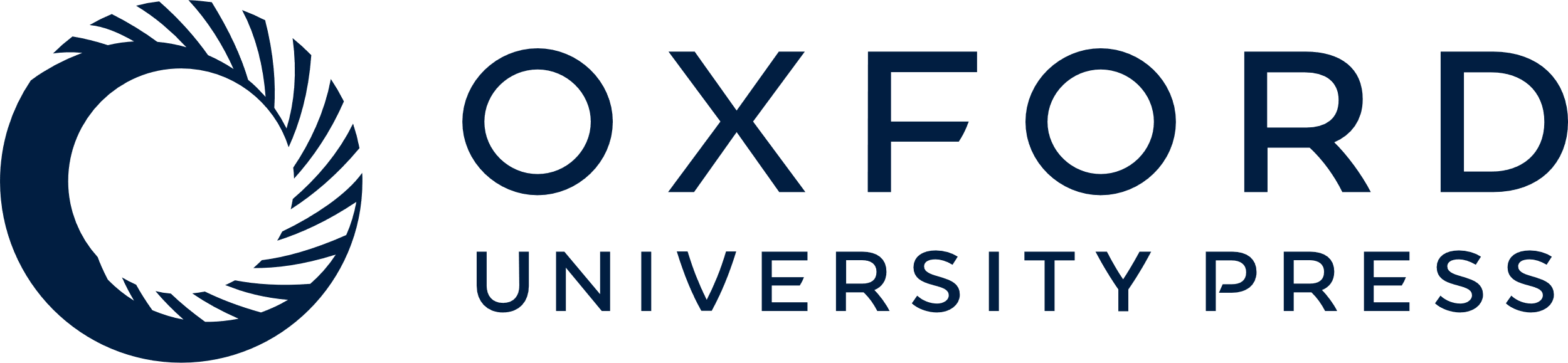 [Speaker Notes: Fig. 2 Released IFN-γ levels, circulating immune cells and RA disease activity before and after rituximab therapy.
The change in IFN-γ released levels in the QFT-GIT assay (A), the percentages of circulating T cells (B) as well as B cells (C), serum levels of RF (D), DAS28 (E) and CRP levels (F) before and after 1 year of rituximab therapy for RA patients without LTBI, with LTBI and with anti-TNF-associated TB (recent TB) and the completion of anti-tubercular therapy (post-C/T). Data are presented as mean (s.e.m.). *P < 0.05, **P < 0.001, vs values before rituximab therapy, determined by the Wilcoxon signed rank test.


Unless provided in the caption above, the following copyright applies to the content of this slide: © The Author 2012. Published by Oxford University Press on behalf of the British Society for Rheumatology. All rights reserved. For Permissions, please email: journals.permissions@oup.com]